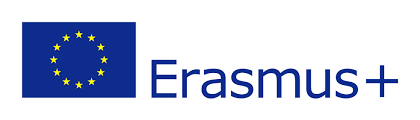 KINDERGARTEN OF KUZIAI „VYTURELIS“
Results and analysis of the first TEACHERS questionnaire(Rezultatai ir analizė pirmojo mokytojų klausimyno?
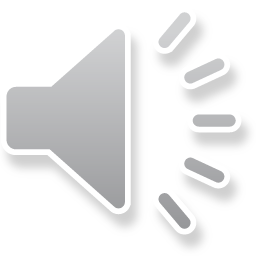 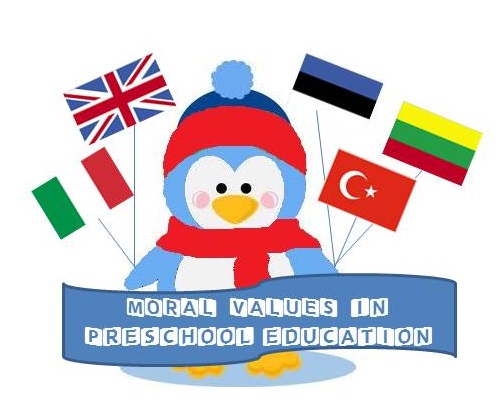 2017
Put the following in order of the most to the least important when teaching moral values:
In your educational experience what value do you consider indispensable?
What opportunities for families to take part in educational activities teaching moral values? (Tick all that apply)
How do you teach moral values in your group? (Tick all that apply)
How often do you give your class opportunity to demonstrate:  - EMPATHY
How often do you give your class opportunity to demonstrate:  - PATIENCE
How often do you give your class opportunity to demonstrate: - RESPONSIBILITY
END OF PRESENTATIONTHANK YOU FOR YOUR ATTENTION
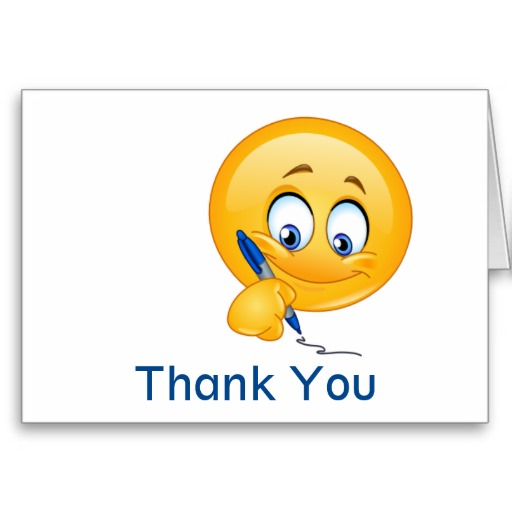